This presentation was prepared for the Institute of Education Sciences (IES) under Contract ED-IES-17-C-0004 by the Regional Educational Laboratory (REL) Appalachia administered by SRI International. The content of the presentation does not necessarily reflect the views or policies of IES or the U.S. Department of Education nor does mention of trade names, commercial products, or organizations imply endorsement by the U.S. Government. 
The original version of the presentation can be found on the REL Appalachia website here: https://ies.ed.gov/ncee/edlabs/regions/appalachia/events/materials/03-16-21_counselors-postsecondary-resources_intro-slides_acc.pdf 
If you plan to use these slides to facilitate a training or professional development session, please retain this disclaimer at the beginning of the presentation, even if you choose to add your organization’s logo or make revisions to the slides to meet the needs of your audience. In the occurrence that changes are made, please add a note that: Amendments to the original slides have been made as necessary in order to specifically address the purpose of this presentation.
IES Contract Number
1
Paving the Pathway to College and Careers Training Series
[Speaker Notes: Talking Points: 
Welcome to the Paving the Way to College and Career virtual training series.
Introductions if a group.]
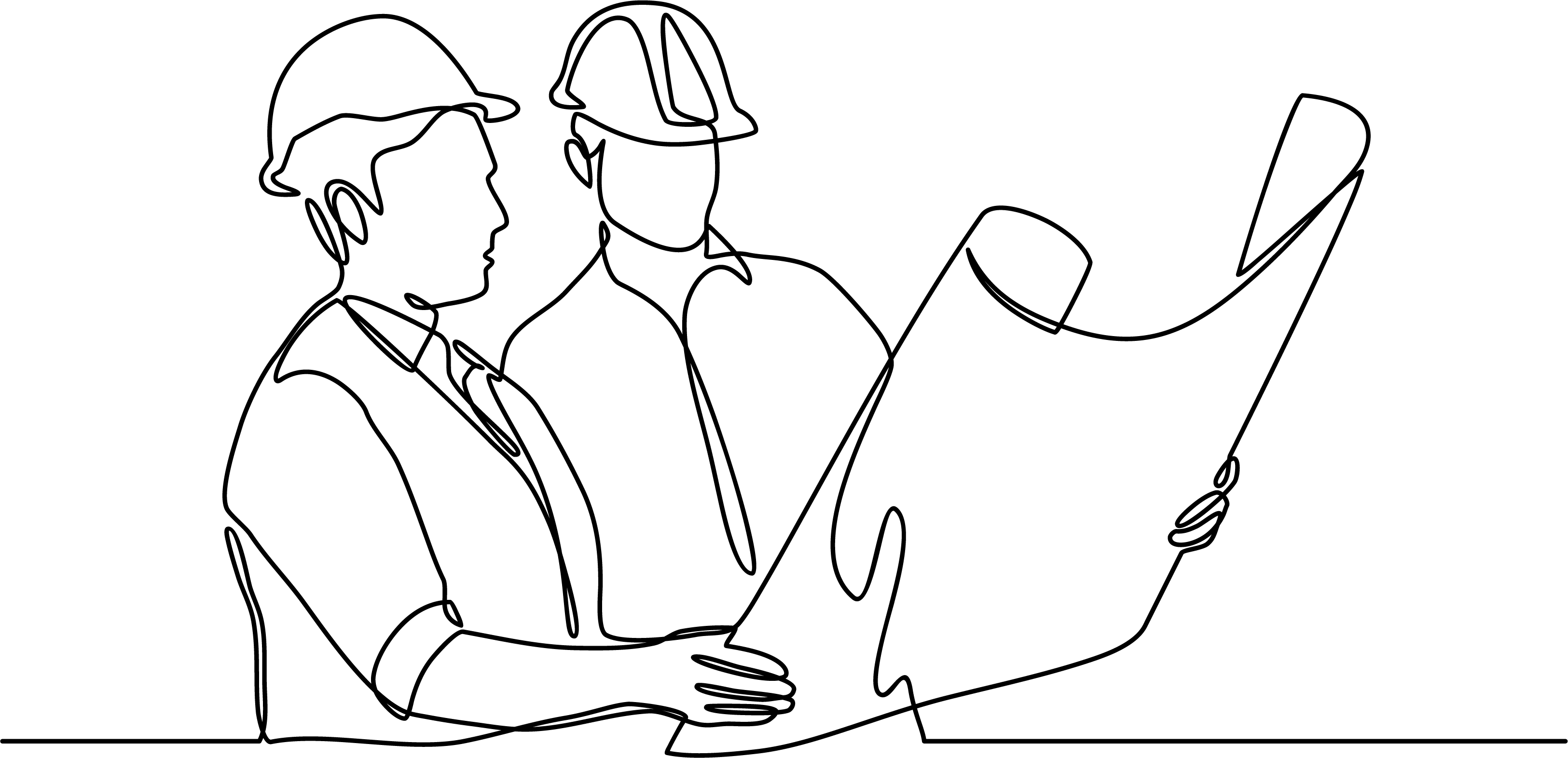 Paving the pathway to college and careers
3
[Speaker Notes: Talking Points:
Goal of series: to build understanding and encourage the use of evidence-based postsecondary success interventions that improve transition to postsecondary education and training programs. 


https://stock.adobe.com/search?filters%5Bcontent_type%3Aphoto%5D=1&filters%5Bcontent_type%3Aillustration%5D=1&filters%5Bcontent_type%3Azip_vector%5D=1&filters%5Bcontent_type%3Avideo%5D=1&filters%5Bcontent_type%3Atemplate%5D=1&filters%5Bcontent_type%3A3d%5D=1&filters%5Bcontent_type%3Aimage%5D=1&filters%5Binclude_stock_enterprise%5D=0&filters%5Bis_editorial%5D=0&k=construction+teacher&order=relevance&safe_search=1&search_page=1&search_type=usertyped&acp=&aco=construction+teacher&limit=100&get_facets=0&asset_id=265329933]
Terminology
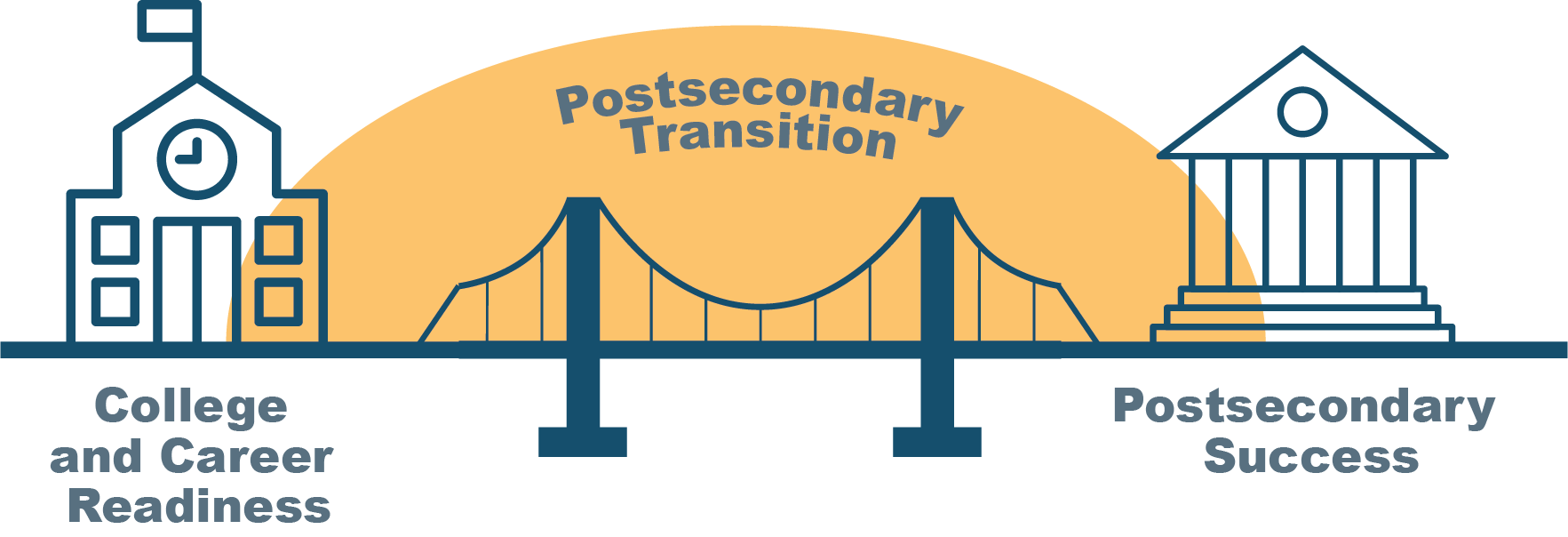 4
[Speaker Notes: Talking Points:
Graphic shows how we’re thinking about “college and career readiness” and “postsecondary transitions.” 
College and career readiness refers to the knowledge and skills students should have at the end of high school to be successful in postsecondary pursuits. 
Postsecondary success occurs when students complete their training with the knowledge and skills necessary be successful in the workforce. 

"Postsecondary transition" refers to the process of moving from high school to college. Supporting successful transition begins in high school and helps students start strong in postsecondary pursuits
Includes supports in high school like counseling or navigating financial aid applications. 
Includes supports during early postsecondary, such as college orientation. 
Includes everything in between to help students make the leap, like summer bridge programs.]
What do we know about college enrollment?
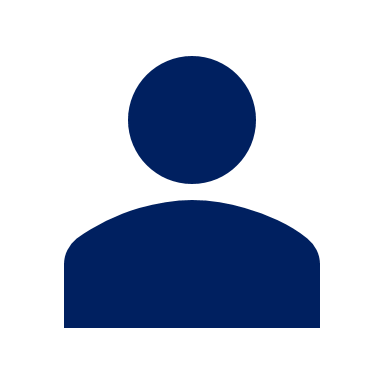 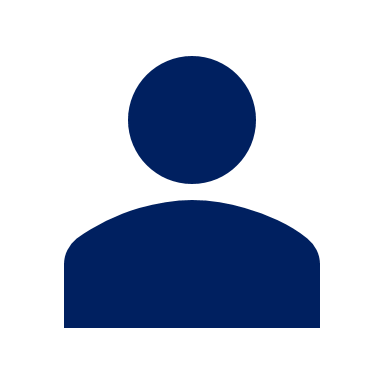 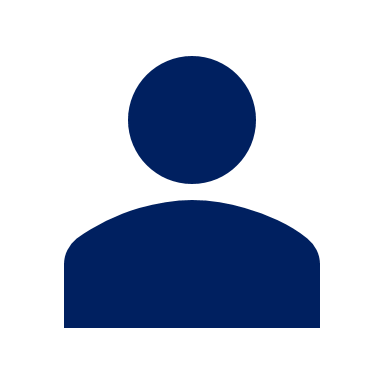 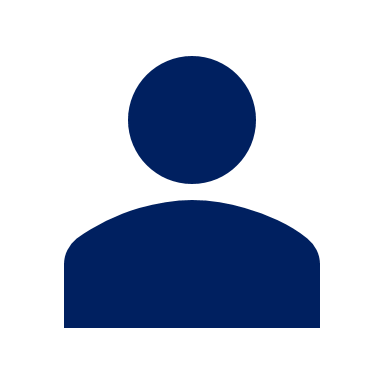 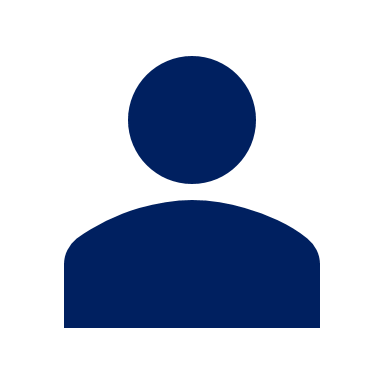 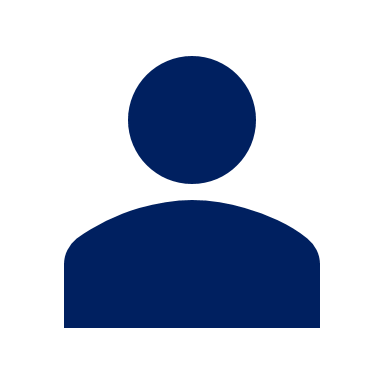 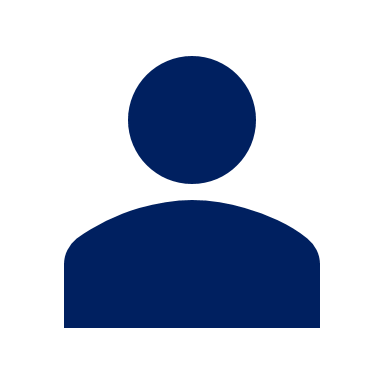 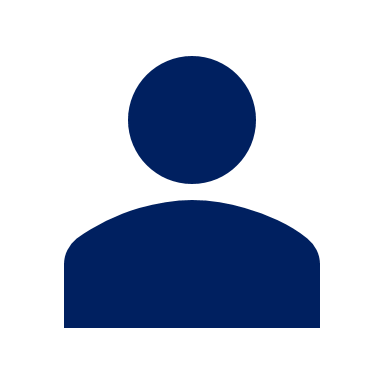 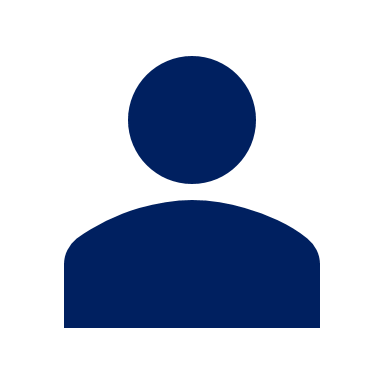 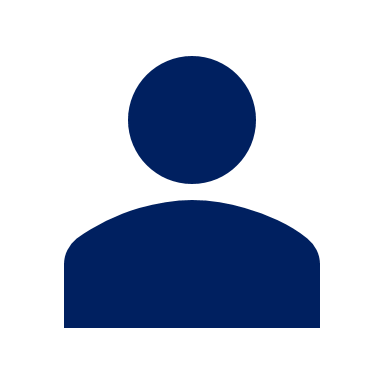 (Castleman & Page, 2014)
5
[Speaker Notes: Talking Points:
But why is this transition so important?
Research shows that students who colleges deem as "academically prepared" for college don’t always make it to or through college. 

References:
Castleman, B. L., & Page, L. C. (2014). A trickle or a torrent? Understanding the extent of summer “melt” among college-intending high school graduates. Social Science Quarterly, 95(1), 202–220. https://onlinelibrary.wiley.com/doi/pdf/10.1111/ssqu.12032]
Between 10% and 40% of college-intending students do not show up on campus in the fall.
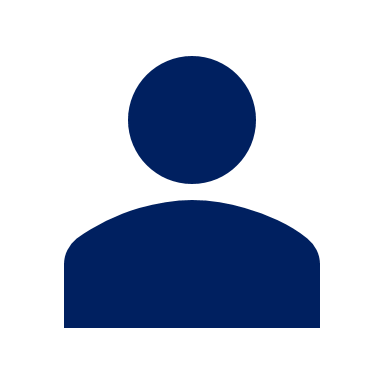 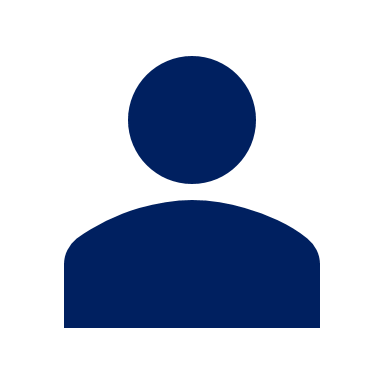 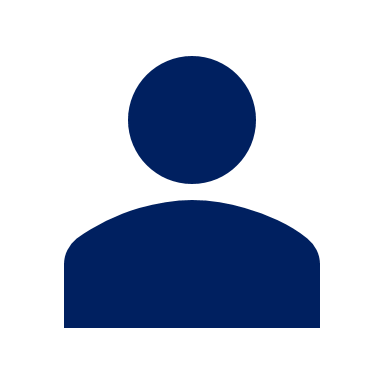 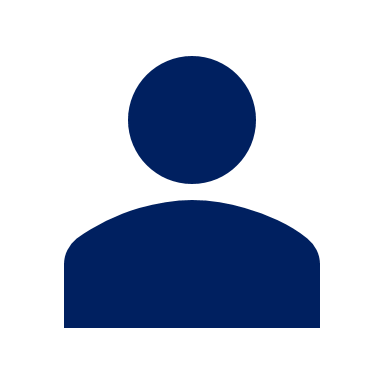 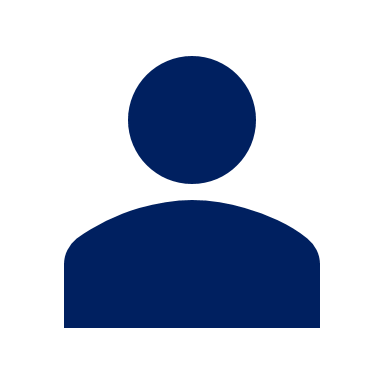 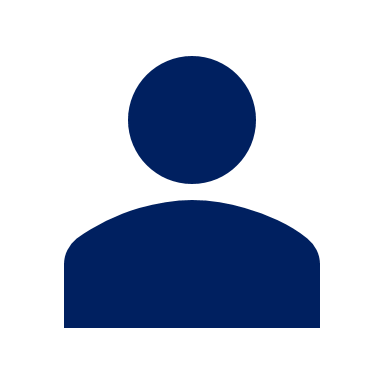 (Castleman & Page, 2014)
6
[Speaker Notes: Talking Points:
Between 10% to 40% of students who previously demonstrated their intent to enroll in college (e.g., completing FAFSA and an application) don’t show up in campus in the fall. 
Hard to know who is responsible or who is best suited to help with this transition.
But we can work to bolster the supports we provide to students to help to get them there, ready to be successful.

References:
Castleman, B. L., & Page, L. C. (2014). A trickle or a torrent? Understanding the extent of summer “melt” among college-intending high school graduates. Social Science Quarterly, 95(1), 202–220. https://onlinelibrary.wiley.com/doi/pdf/10.1111/ssqu.12032]
Why do high school students not enroll in or drop out of postsecondary institutions?
(Radford et al., 2018)
7
[Speaker Notes: Talking Points:
In order to improve persistence in postsecondary institutions, we need to know why students are not attending postsecondary institutions and who these students are, in addition to those who start and are not completing their degrees.
Research shows that financial and personal reasons, including not being able to afford college or manage the experience, are the biggest causes of students not enrolling or not completing postsecondary degree programs. 

References:
Radford, A.W., Fritch, L.B., Leu, K., and Duprey, M. (2018). High School Longitudinal Study of 2009 (HSLS:09) second follow-up: A first look at fall 2009 ninth-graders in 2016 (NCES 2018-139). U.S. Department of Education. National Center for Education Statistics. National Center for Education Statistics. https://nces.ed.gov/pubs2018/2018139.pdf]
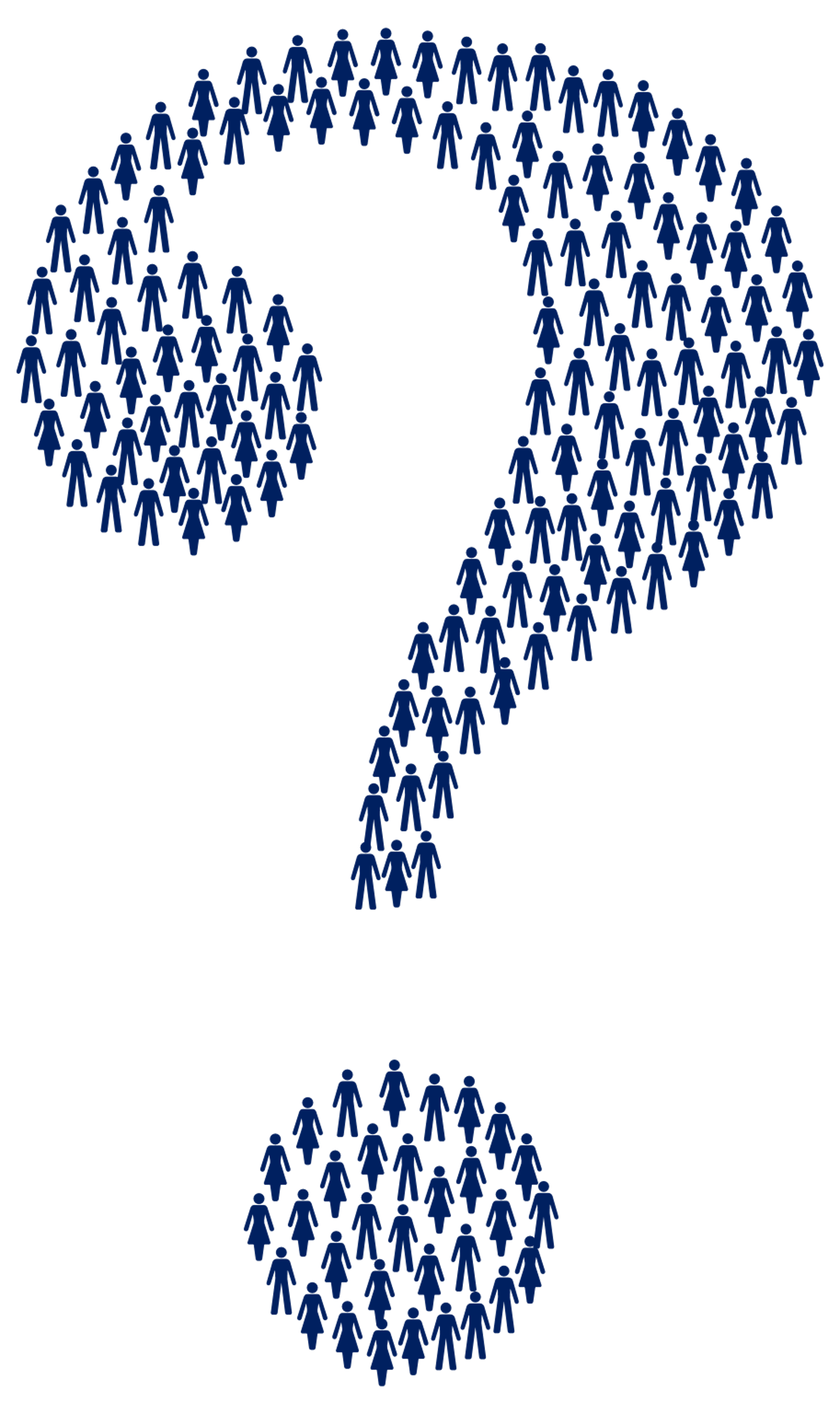 What do the data tell us?
8
[Speaker Notes: Activity

Ask participants to share reflections on previous slides in the chat or in conversation]
Opening doors for every student
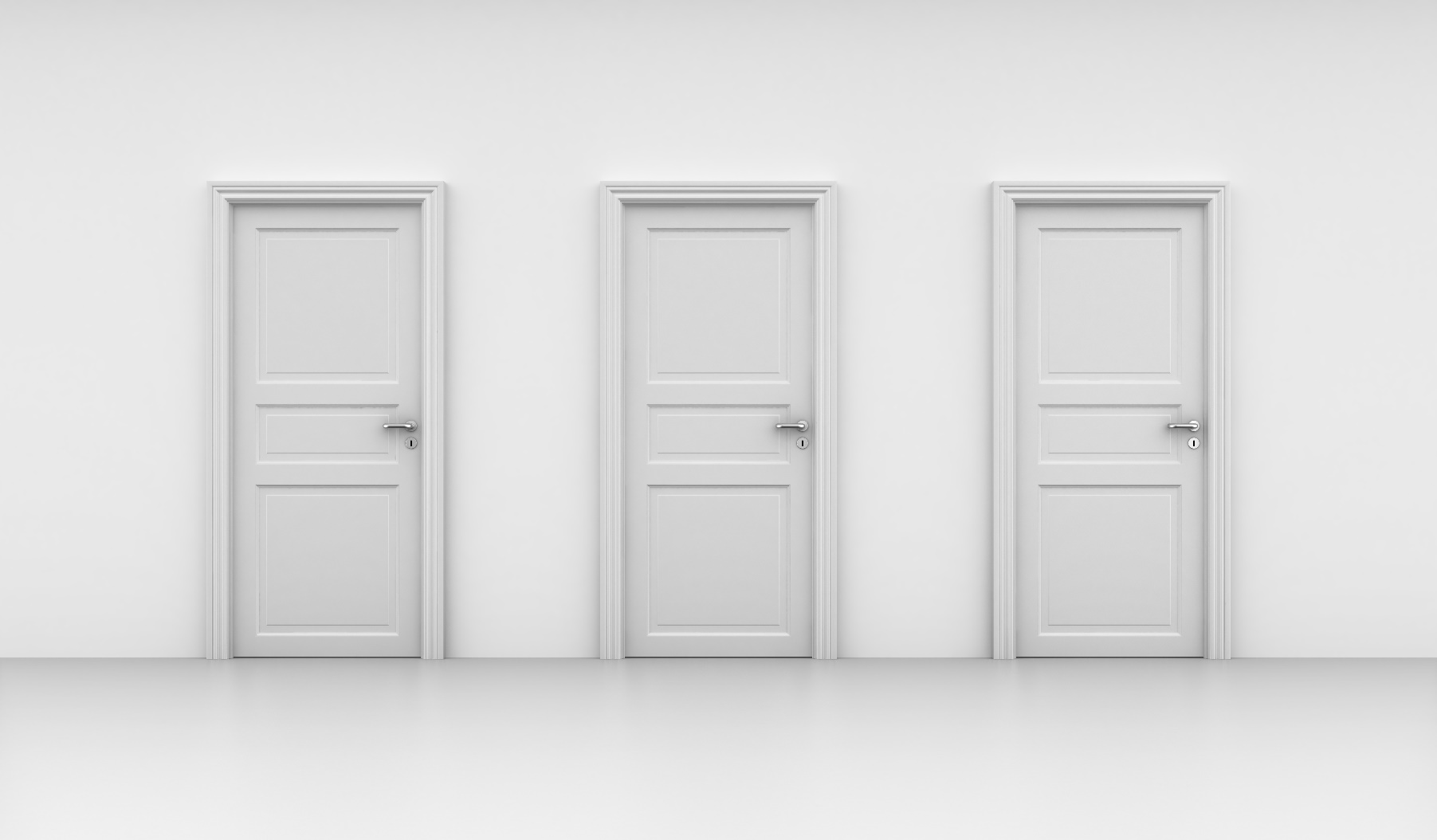 9
[Speaker Notes: Talking Points:
Students need to graduate with multiple options, or doors to their future lives. These doors may lead to community college, technical training, a four-year university, the military, or an apprenticeship, among other options.
Today’s workforce is more demanding than ever in terms of the knowledge, skills, and adaptability that high school graduates need to live productive, healthy lives. 
There is no single “correct” pathway. It is important to ensure that we help students make choices that will open doors to opportunities beyond high school.]
Why is it important to open doors to training and education opportunities after high school?
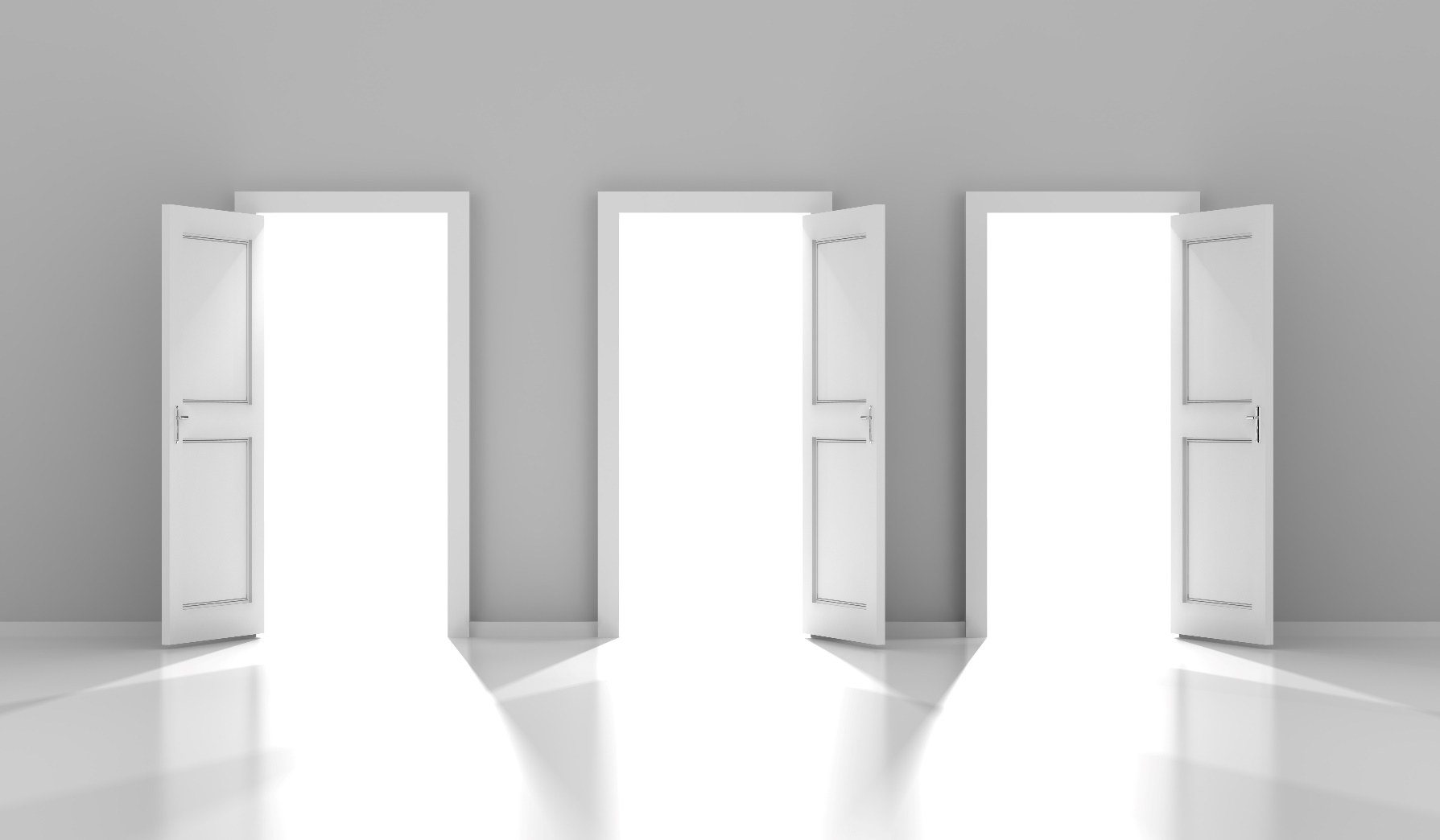 10
[Speaker Notes: Talking Points:
This series of workshops does not prioritize one option over another. 
It focuses on sharing evidence and information, and building/strengthening your capacity to support students and ensure that they have choices, and that we’re not closing doors to students as they leave high school.]
Employment rates of 20 to 24 year-olds, by educational attainment (2019)
Education level is associated with employment rates.
(U.S. Department of Education, 2019a)
11
[Speaker Notes: Talking Points:
This chart depicts employment rates increasing with level of education. 
Just having some college experience, without even having to complete a bachelor’s degree, is associated with an 8 percent higher employment rate.
Employers often filter on degree types, so even if a job doesn’t require a degree, it may go to a candidate who has a degree, particularly when supply is high.

Reference:
U.S. Department of Education, National Center for Education Statistics. (2019a).  Table 501.50. Employment to population ratios of persons 16 to 64 years old, by age group and highest level of educational attainment: Selected years, 1975 through 2019. In U.S. Department of Education, National Center for Education Statistics (Ed.), Digest of Education Statistics (2019 ed.). https://nces.ed.gov/programs/digest/d19/tables/dt19_501.50.asp]
Higher education levels are associated with higher salaries.
(U.S. Department of Education, 2019b)
12
[Speaker Notes: Talking Points:
Chart depicts national data showing that salary increases with level of education. 
Gap between median annual earnings for:
HS completion and some college but no degree= $1420
Some college no degree and associate’s degree = $3660
Associate’s degree and bachelor’s degree or higher=$17960

Reference
U.S. Department of Education, National Center for Education Statistics. (2019b).  Table 502.30. Median annual earnings of full-time year-round workers 25 to 34 years old and full-time year-round workers as a percentage of the labor force, by sex, race/ethnicity, and educational attainment: Selected years, 1995 through 2018. In U.S. Department of Education, National Center for Education Statistics (Ed.), Digest of Education Statistics (2019 ed.). https://nces.ed.gov/programs/digest/d19/tables/dt19_502.30.asp]
Quarterly Earnings Gain for Associate Degree Earners Over No College Award (2014 dollars)
Earning an associate’s degree is associated with higher income.
(Belfield & Bailey, 2017)
13
[Speaker Notes: Talking Points:
High school graduates increase their earnings by attending all types of colleges. Research shows that earning an associate’s degree is associated with higher earnings than enrolling in college and not completing. 
For associate’s degrees, the gains are fairly consistent across states, and these gains tend to be higher for women than men. 

References
Belfield, C., & Bailey, T. (2017). Does it pay to complete community college—and how much? Center for Analysis of Postsecondary Education and Employment. Teachers College, Columbia University.]
Earnings of certificate holders vary across states.
(Belfield & Bailey, 2017; Xu & Trimble, 2016)
14
[Speaker Notes: Talking Points:
These data show the difference that having a certificate instead of no college can make on quarterly earnings after 5-9 years. In other words, it compares the earnings of those with and without certificates. 
The researchers find that getting a boost from earning a certificate is not straightforward. The economic value of certificates seems to vary by state, industry, and program (Xu and Trimble, 2016). 
Xu and Trimble’s research also points to the importance of certificate programs having:
-tight and clear alignment with industry and 
-clear indicators of the career trajectory for program graduates


References
Belfield, C., & Bailey, T. (2017). Does it pay to complete community college—and how much? Center for Analysis of Postsecondary Education and Employment.  Teachers College, Columbia University.
Xu, D., & Trimble, M. J. (2016). What about certificates? Evidence on the labor market returns to nondegree community college awards in two states. Educational Evaluation and Policy Analysis, 38(2), 272–292.]
Limited financial resources
Missed aid deadlines
Lack of college knowledge
Unaware of requirements, expectations, norms, etc.
Navigating social and emotional aspects of the transition
More responsibility
New community
Potentially being away from home
Many factors can be barriers for students.
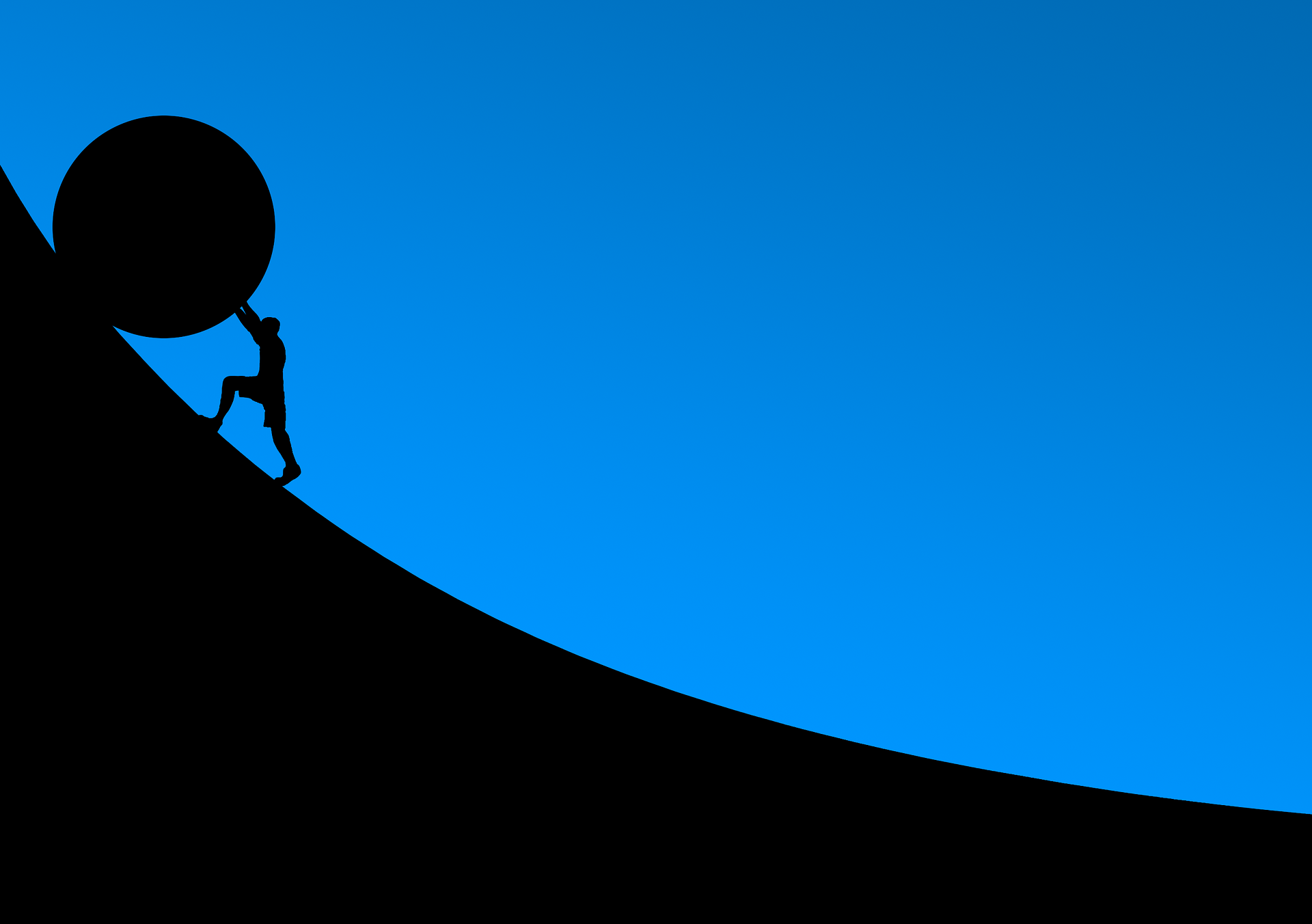 (Barnett, 2016)
15
[Speaker Notes: Talking Points:
Factors that can be barriers to students being successful when they pursue a postsecondary education include:
Financial considerations: Families have limited resources. These limited resources can be stretched further if the student is able to access adequate financial aid. Missing aid deadlines or requirements is a common reason that students end up not having adequate financial aid. 
Lack of college knowledge, understanding of what options exist, what is required, how to navigate the systems, what the expectations and norms are, what institutions can offer them, and the many other aspects of going to college or pursuing additional credentials.
Social and emotional aspects of this transition. Students have to be self-aware, know what they need and when and where to ask for help. There is a lot more responsibility. If they attend a local institution, they still may be joining a new community and leaving friends and educators they probably knew through their whole K–12 experience. If they attend a more distant institution, being away from home can bring its own challenges. 

Facilitator Notes:
If time permits, and you are working in a group, pause to discuss these barriers and if they resonate with what members of the discussion see in practice. Also discuss: Are there other barriers not reflected on this slide?

References:
Barnett, E. (2016). Building student momentum from high school into college. Ready or not: It's time to rethink the 12th grade. Boston, MA: Jobs For the Future. Retrieved from https://eric.ed.gov/?id=ED564836]
The resource compilation
Who’s It For?
Content
How Do You Use It?
Three additional slide decks with talking points, facilitator notes, and references.
Short summaries of practical strategies related to each topic.
List of additional resources.
Action planning template.
Student scenarios and discussion questions.
School counselors
School administrators
College access providers
Case managers
Secondary teachers
For personal learning
For training and teacher learning
16
[Speaker Notes: Talking Points
Resource guide includes:
Three additional slide decks with talking points, facilitator notes, references
One page-summaries of practical strategies
List of additional resources
Action planning template
Student scenarios

Targeted audience includes:
School counselors
School administrators
College access providers
Case managers
Secondary teachers

Can use the guide for:
Personal learning
Training and teacher learning]
The materials for the Paving the Pathway to College and Career Virtual Training Series were originally developed by REL Appalachia at SRI International
Emma Pellerin
REL Appalachia
SRI International
Karen Shakman
REL Appalachia
SRI International
Ashley Campbell
REL Appalachia
SRI International
CJ Park
REL Appalachia
SRI International
17